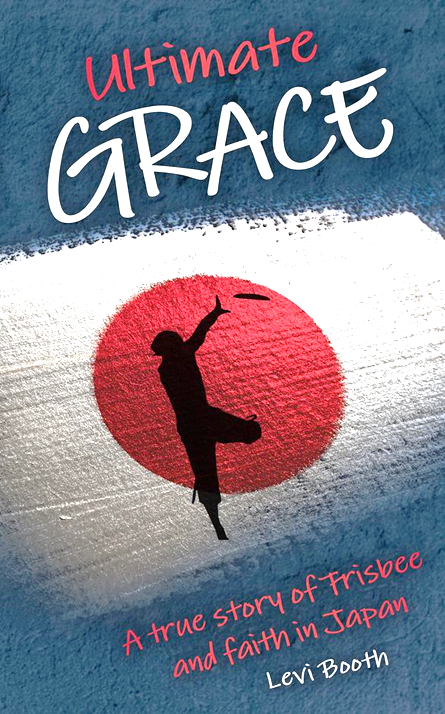 Acts 10.23-48The Lives God Changes
[Speaker Notes: What’s the book about? 
How do you hope the book challenges people? 

It’s great to encourage Levi as he returns to Japan.
But the book really connects with Acts 10.
A message of faithfulness and creativity. A message of reaching out across cultures. A message of breaking through barriers for the gospel.]
1. Rejoice: the Gospel is for us
This is the ‘birthday’ of the Gentile church
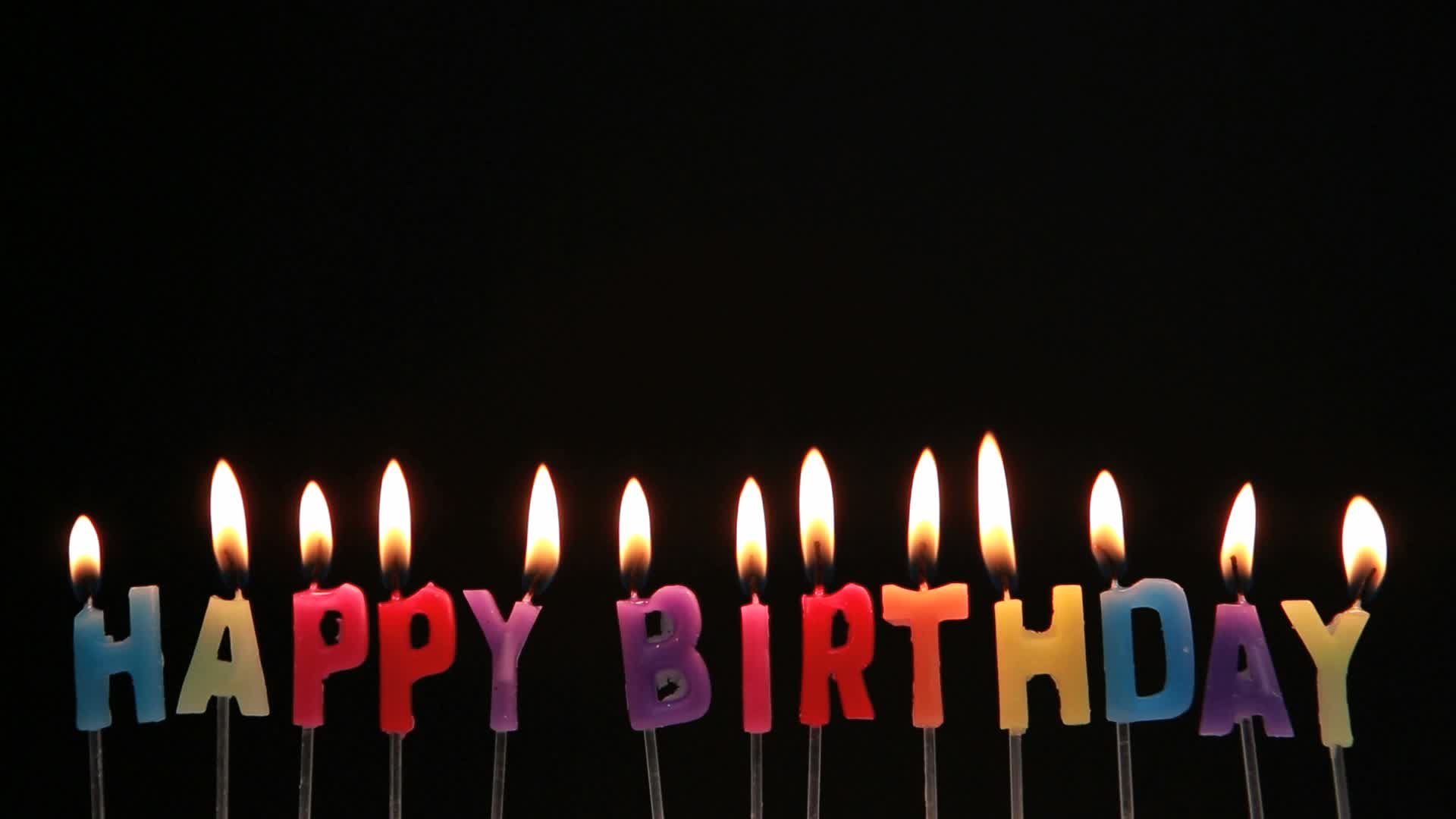 [Speaker Notes: God has clearly been working in Cornelius’ life (v2). Nevertheless, he is clearly uncircumcised, a non-Jew, a Gentile. And this is the moment he embraces faith in Jesus and receives ‘forgiveness of sins’ as Peter puts it later. Not only Cornelius but all of his household who heard and responded to the message. 
The Gospel for all. The Holy Spirit for all. 
Read vv43-45]
For all of us who are ‘Gentiles’ this is a significant moment
An appropriate response is thankfulness
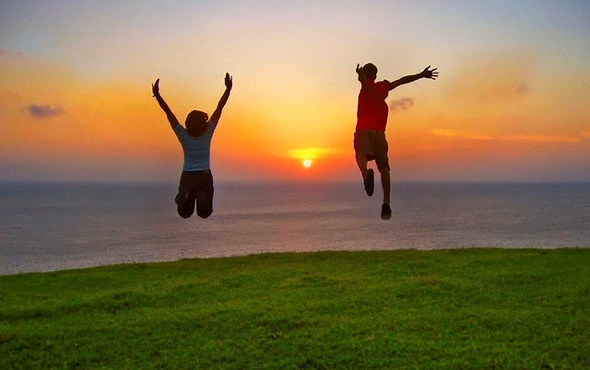 [Speaker Notes: In what scholars call ‘salvation history’ this is a significant moment.
Italian Regiment. They’re Italian. They’re European. They’re not Jewish. 

Thankfulness. 
We can be thankful for this. We can be thankful for those who followed in this tradition. We can be thankful for those who led us to Christ. 
Those who reached out to me. 

Most of all we are thankful to God. A summary of Eugene Peterson’s preaching: God loves you. He's on your side. He's coming after you. He's relentless.

If you’ve not received this, you can. Peter’s message is in vs 37-43.
Christ is Lord of all. He died and rose again. He is judge of the whole world. We can be forgiven. 
He brings peace. 
Rejoice if you’ve received this. But if not, know this now.]
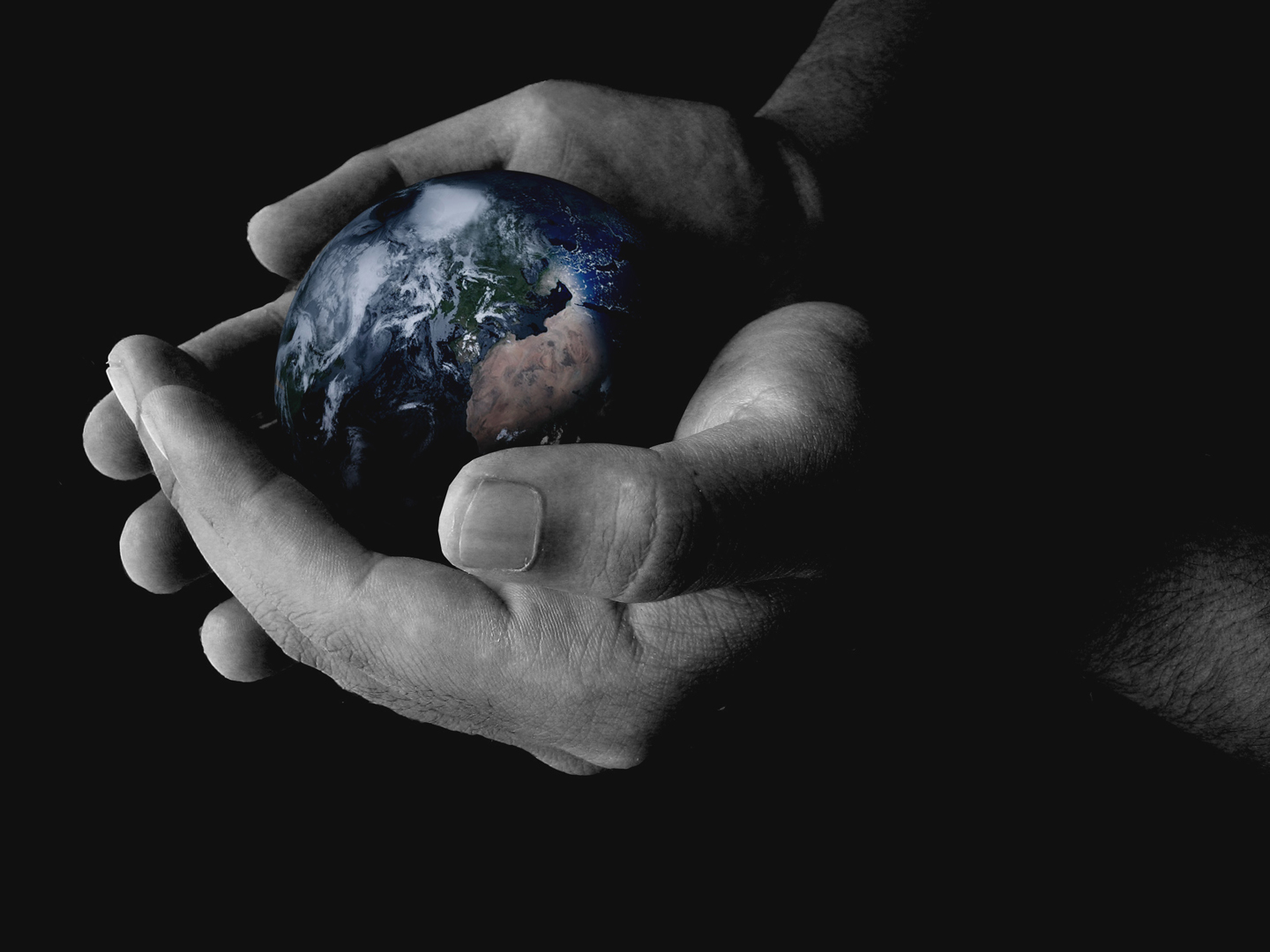 2. Rejoice: the Gospel is for the whole world
Christ is Lord of all (v36) 
God’s initiative and direction are key throughout the whole chapter
The angel, the vision, the Holy Spirit

God is in this
[Speaker Notes: God is in this (include Simon the tanner). The dam is about to burst. The water is pent up on the other side. Once the barrier is breached the life giving water of the gospel flows wonderfully. 

This should encourage us. This is the message for the whole world. 

We think we’re an embattled minority sometimes. But God is doing something. And globally the church is growing.]
3. Rejoice: the gospel is for those we meet
The gospel is for us and for others
God is a missionary God. What is he calling us / you to do?
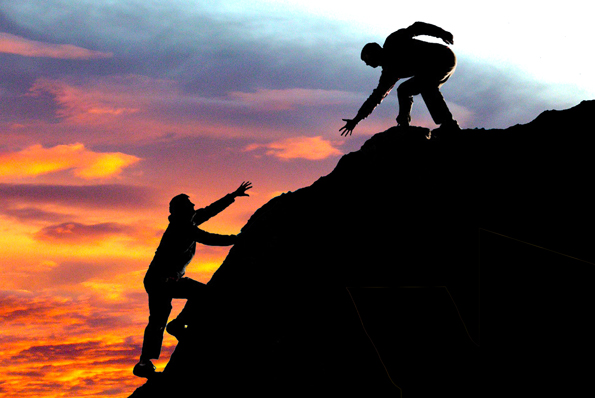 [Speaker Notes: When you cross the world to share, God is in that, God is with you. 
When you cross the room to share, God is in that, God is with you.
When you commit to sharing with young people in Junior Church, God is in that. 

V14 Surely not Lord. In older translations, No Lord. The ultimate contradiction in terms. 
No Lord story from Keswick. 
God is calling all of us to share our faith, to go through barriers with the gospel. Jesus our Lord, calls us to do that. Which word are we going to cross out? The word no or the word Lord.]
Which will we say?
‘No’ or ‘Lord’ (v14)
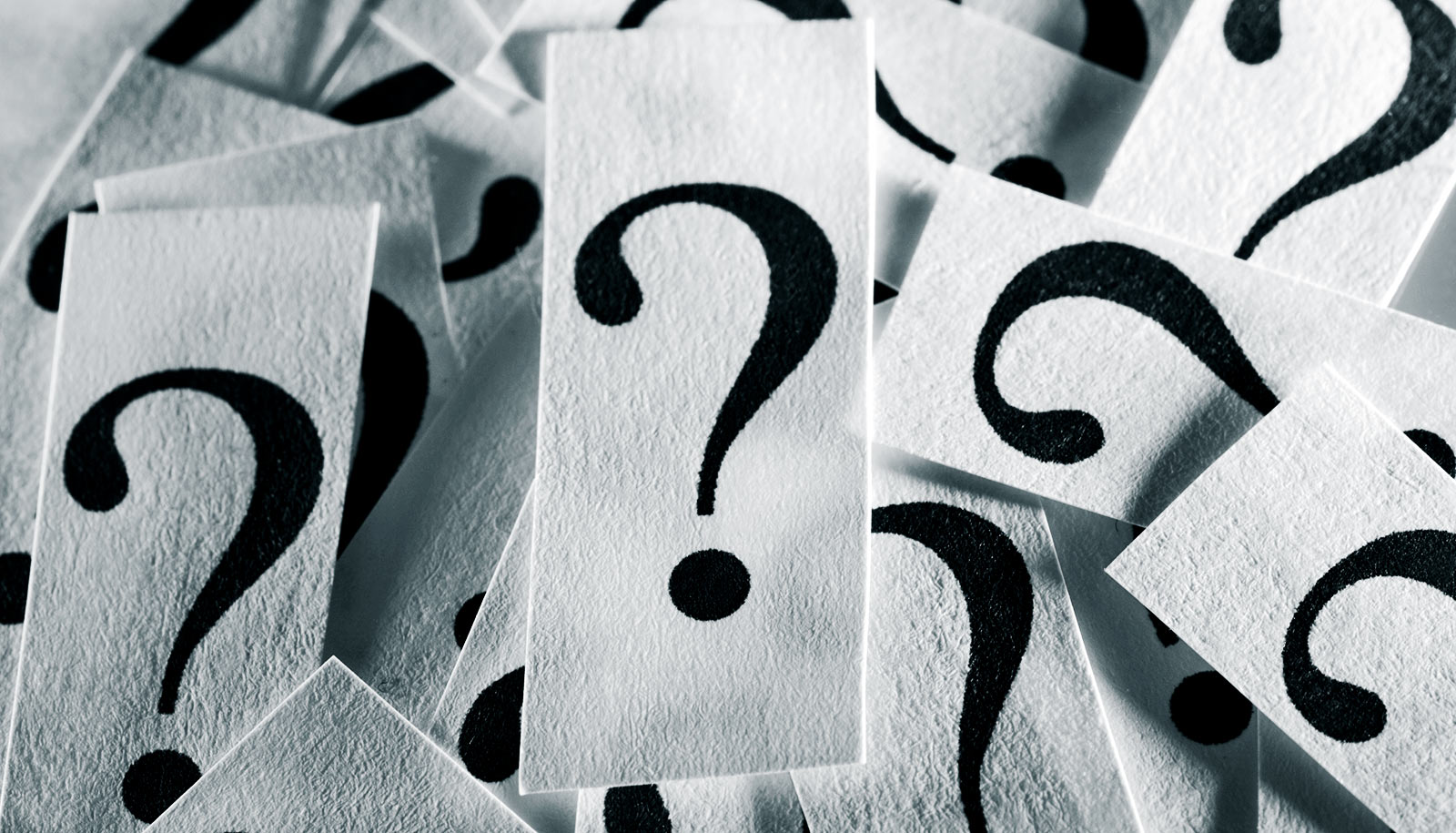